EGZAMIN ÓSMOKLASISTY
informacja dla rodziców/opiekunów uczniów
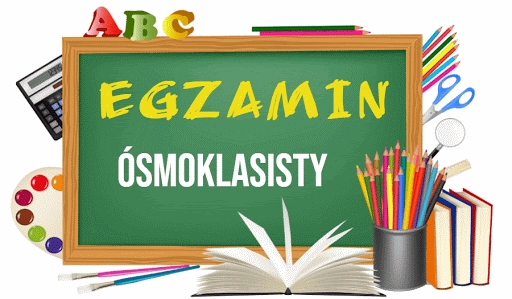 maj 2024 r.
język polski – 14 maja 2024 r.(wtorek) – godz. 9:00
120 min. (180 min)
					matematyka – 15 maja 2024 r.		    			(środa) – godz. 9:00
					100 min. (150 min)
język angielski – 16 maja 2024 r. 				    (czwartek) – godz. 9:00
  90 min. (135 min)

10 – 12 czerwca 2024 r. – termin dodatkowy
Zbiórka w holu szkoły o godz. 8:15:

spotkanie z wychowawcą, 
szatnia w salach na parterze,
pozostawienie telefonów, plecaków, torebek …
sprawdzenie obecności,
przejście do sal egzaminacyjnych wraz z osobami z komisji egzaminacyjnej.
Przed wejściem zdających do Sali

Komisja przypomina o zakazie wnoszenia do sali egzaminacyjnej urządzeń telekomunikacyjnych.
Do sali można wnieść wyłącznie przybory wymienione w komunikacie o przyborach, tj.
długopis (lub pióro) z czarnym tuszem/atramentem (nie dozwolone jest korzystanie z długopisów zmazywalnych/ścieralnych),
- dodatkowo w przypadku egzaminu z matematyki uczeń ma ze sobą linijkę. 
Zdający mogą wnieść do sali małą butelkę wody.
Skład zespołu nadzorującego

jeden nauczyciel zatrudniony w szkole,
drugi nauczyciel z  innej szkoły,
może być jeszcze obserwator.
Zespołu nadzorujący egzamin zapewnienia uczniom:
niezbędną pomocy przy kodowaniu arkusza egzaminacyjnego i oddawaniu arkusza po zakończeniu pracy,
warunki do samodzielnej pracy w trakcie egzaminu.
Losowanie numerów stolików

Uczniowie do sali egzaminacyjnej wchodzą pojedynczo, 
Uczeń losuje numer stolika, przy którym będzie pracował, 
Uczeń otrzyma kody kreskowe przygotowane przez OKE i sprawdza swoje dane, w razie błędu zgłasza to komisji.
Przekazanie materiałów komisji i zdającym

około pół godziny przed rozpoczęciem egzaminu dyrektor (po upewnieniu się, że materiały egzaminacyjne nie zostały naruszone)
otwiera je w obecności członków komisji  oraz co najmniej jednego przedstawiciela uczniów i przekazuje do sal egzaminacyjnych.
Czynności organizacyjne

Po rozdaniu arkuszy przewodniczący zespołu nadzorującego informuje zdających
o obowiązku sprawdzenia, czy typ arkusza na kodzie kreskowym jest taki sam jak na arkuszu,
o obowiązku zapoznania się z instrukcją na 1 i 2 stronie arkusza,
o sprawdzeniu kompletności arkusza egzaminacyjnego,
o sprawdzeniu, czy zeszyt zadań egzaminacyjnych zawiera wszystkie kolejno ponumerowane strony.
Sprawdzenie typu arkusza
Przed rozpoczęciem egzaminu, w wyznaczonych miejscach arkusza egzaminacyjnego (w tym na karcie odpowiedzi), zdający wpisuje swój kod, numer PESEL oraz umieszcza otrzymane od członków zespołu nadzorującego naklejki z kodem kreskowym
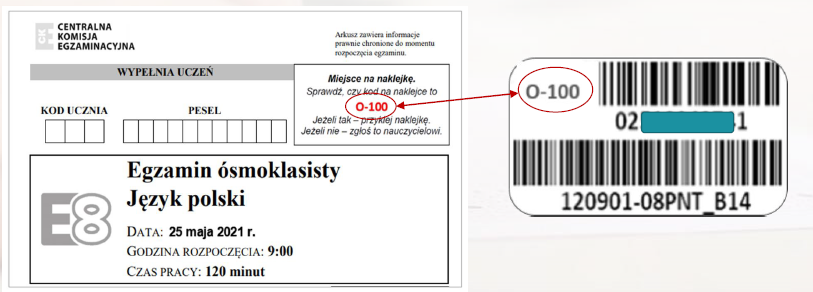 Sprawdzenie poprawności kodowania

Członkowie zespołu nadzorującego sprawdzają:
czy uczniowie wpisali w wyznaczonych miejscach arkusza egzaminacyjnego kod ucznia i numer PESEL,
czy uczniowie nakleili w wyznaczonych miejscach arkusza egzaminacyjnego naklejki z kodami kreskowymi.
Przeprowadzenie egzaminu
W czasie trwania egzaminu ósmoklasisty w sali egzaminacyjnej mogą przebywać wyłącznie uczniowie, zespół egzaminacyjny, obserwatorzy.
Uczniowie są informowani:
o zasadach zachowania się podczas egzaminu,
o konieczności zaznaczania odpowiedzi na karcie odpowiedzi przez uczniów niekorzystających z dostosowań,
o dodatkowych 5 minutach przeznaczonych na sprawdzenie poprawności przeniesienia odpowiedzi do zadań zamkniętych na kartę odpowiedzi,
o zasadach oddawania arkuszy po zakończeniu pracy.
Rozpoczęcie egzaminu

Po czynnościach organizacyjnych przewodniczący zespołu nadzorującego zapisuje na tablicy (w miejscu widocznym dla wszystkich zdających), faktyczny czas rozpoczęcia i zakończenia pracy z arkuszem egzaminacyjnym.
W trakcie egzaminu
Na 10 minut przed zakończeniem czasu przeznaczonego na pracę z arkuszem przypomina się zdającym o konieczności zaznaczenia odpowiedzi na karcie odpowiedzi.
Jeśli uczeń ukończył pracę przed wyznaczonym czasem, zgłasza to przez podniesienie ręki, zamyka arkusz i odkłada go na brzeg stolika. 
Komisja w obecności ucznia sprawdza kompletność materiałów.
Jeżeli zdający zgłasza zakończenie pracy wcześniej niż na 10 minut przed zakończeniem czasu przeznaczonego na pracę z arkuszem – przed odebraniem jego arkusza egzaminacyjnego należy sprawdzić, czy uczeń zaznaczył odpowiedzi na karcie odpowiedzi. W przypadku braku zaznaczeń poleca zdającemu wykonanie tej czynności
Zakończenie egzaminu

Po upływie czasu przeznaczonego na pracę z arkuszem komisja:
informuje zdających o zakończeniu pracy
wyznacza dodatkowy czas 5 minut na sprawdzenie poprawności przeniesienia przez uczniów odpowiedzi na kartę odpowiedzi,
poleca po upływie dodatkowego czasu zamknięcie arkuszy i odłożenie ich na brzeg stolika.
Po zakończeniu egzaminu ósmoklasisty z danego przedmiotu osoby wchodzące w skład zespołu nadzorującego w obecności zdających zbierają od uczniów materiały egzaminacyjne i sprawdzają ich kompletność.

Następnie przewodniczący zezwala zdającym, z wyjątkiem ucznia, który ma być obecny podczas pakowania materiałów egzaminacyjnych, na opuszczenie sali.
Termin wydania zdającym zaświadczeń i informacji o wynikach:

3 lipca 2024 r. - ogłoszenie wyników egzaminu
				w ZIU,

3 lipca 2024 r. - odbiór zaświadczeń w szkole.
Hasła i loginy do ZIU
- uczniowie otrzymają po egzaminach
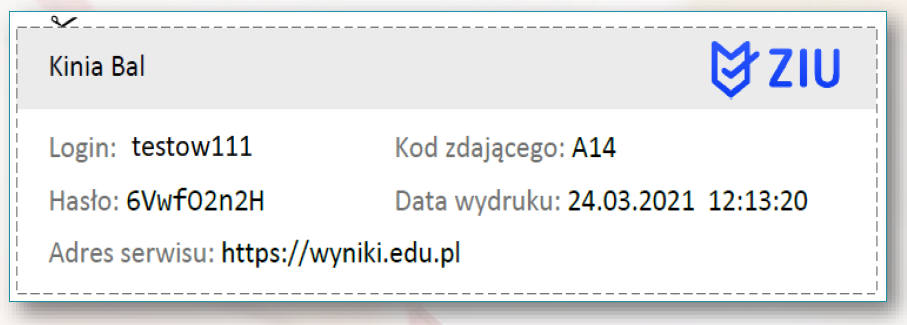 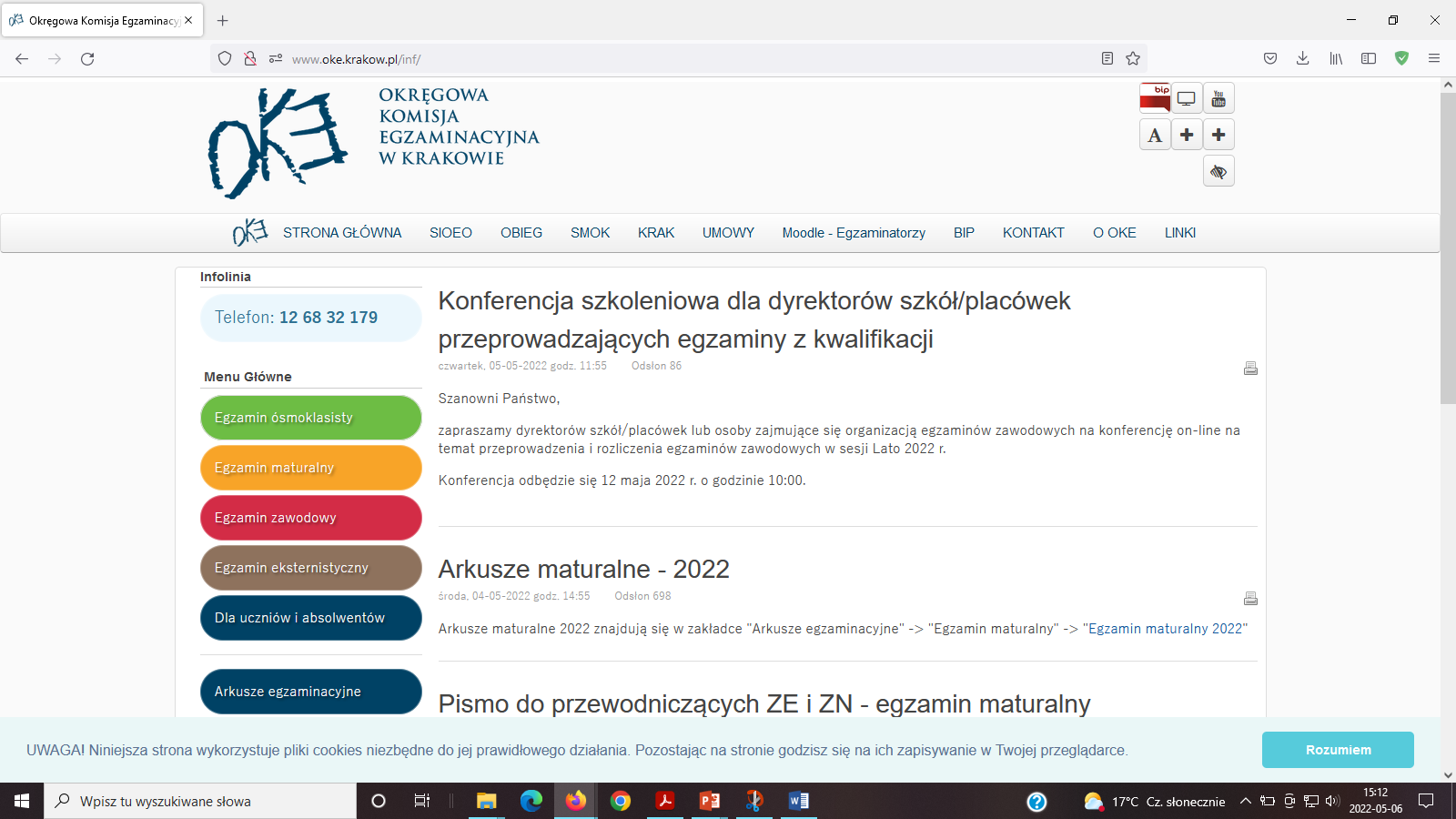 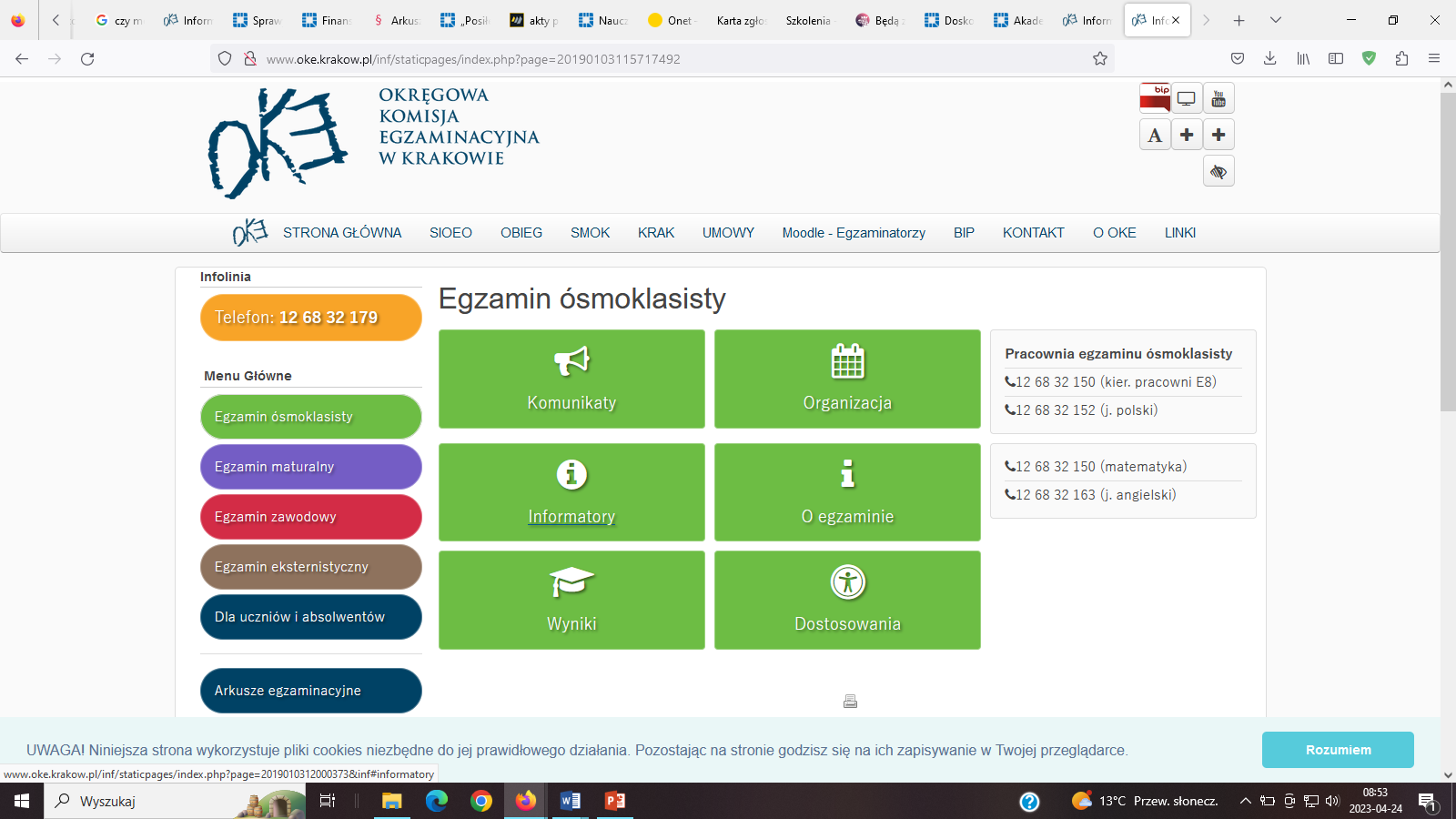 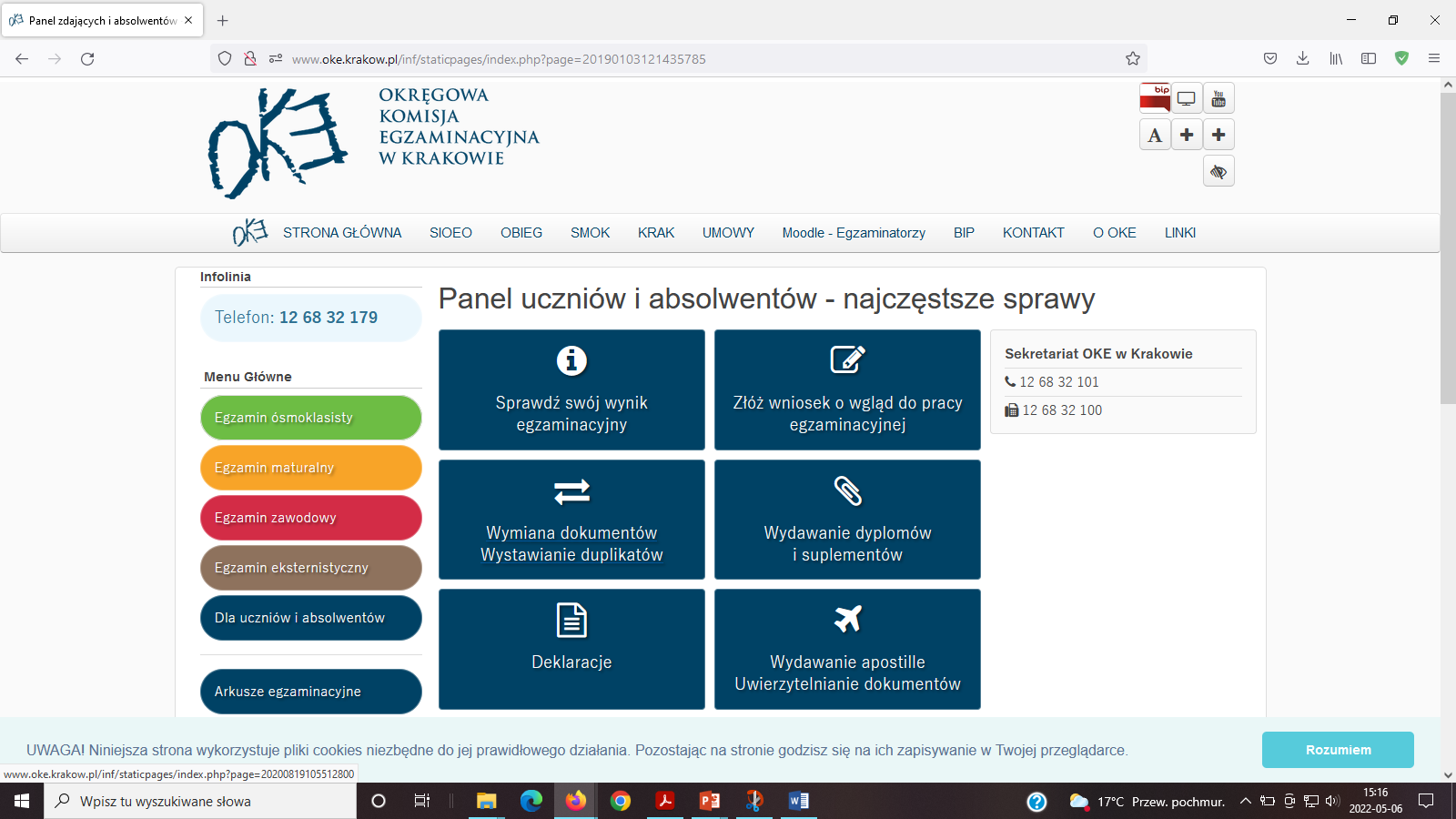 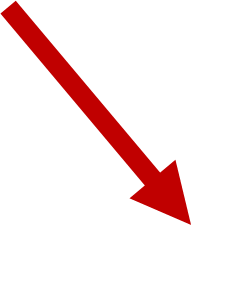 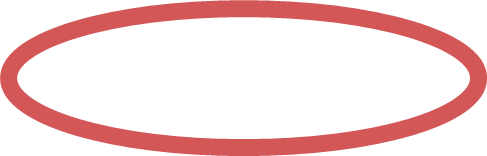 Logowanie zdających do ZIU
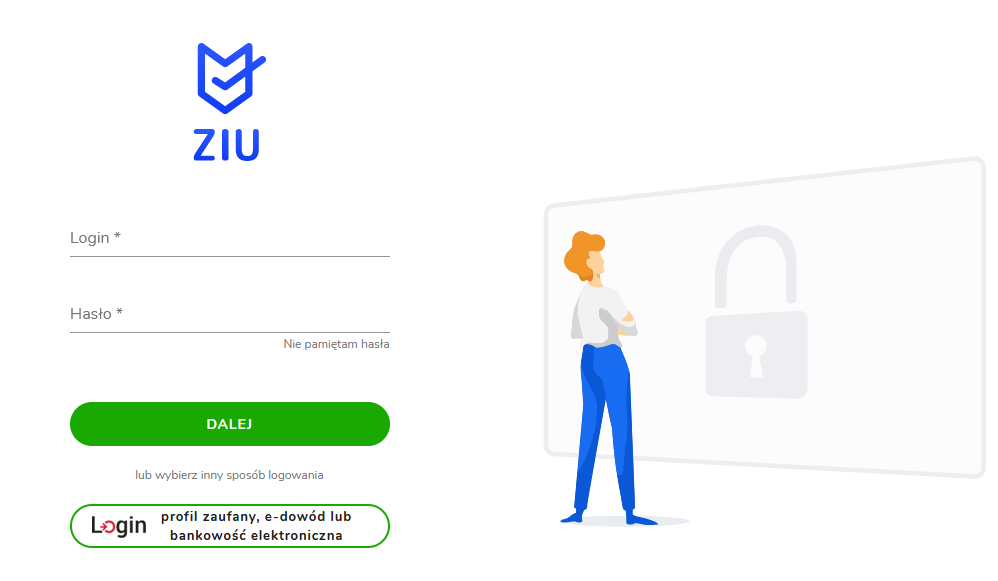 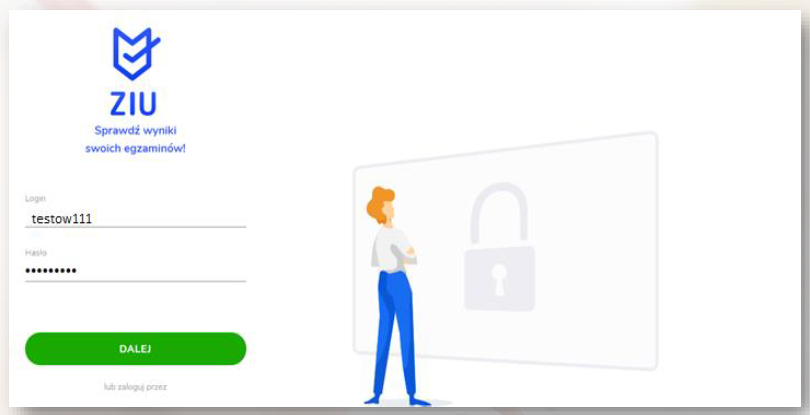 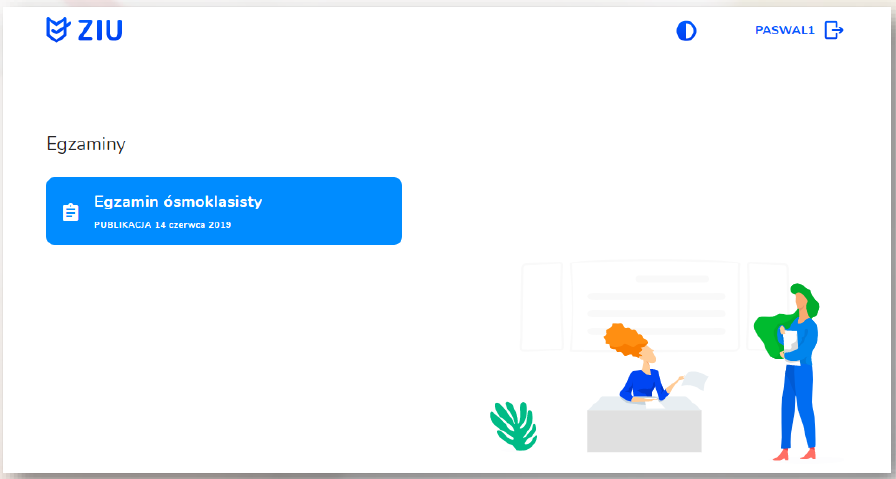 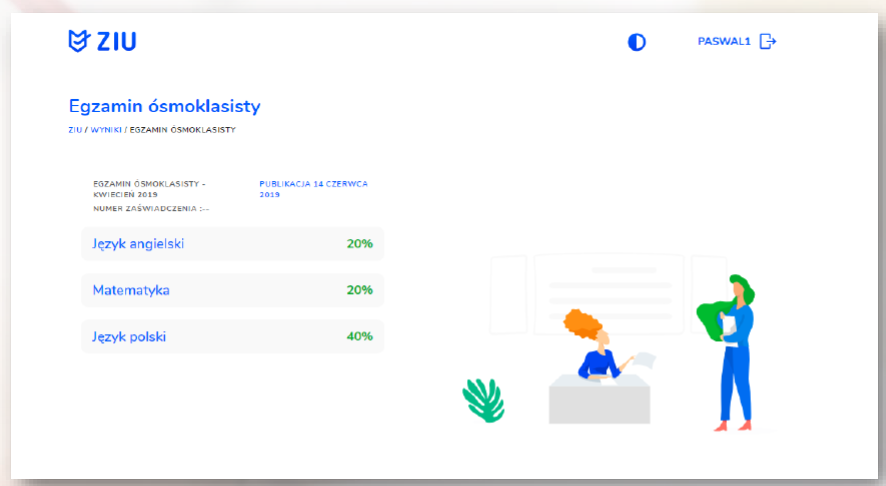 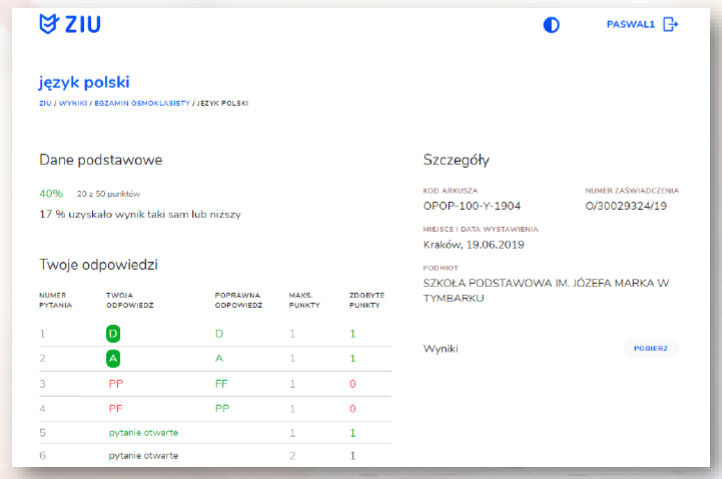 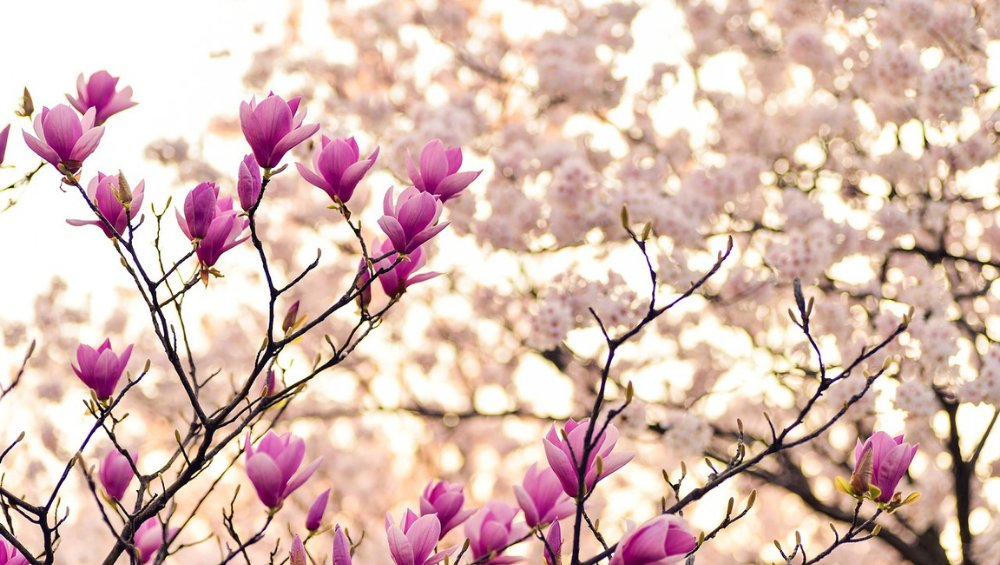 Dziękuję za uwagę
SP64